Українське документознавство
Філологічний факультет
Кафедра української мови та літератури
Спеціальність 014 середня освіта (українська мова і література) (документознавство)
Освітня програма  "середня освіта (українська мова і література)"                     
 другий  (магістерський) рівень освіти
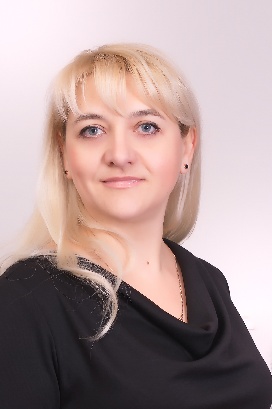 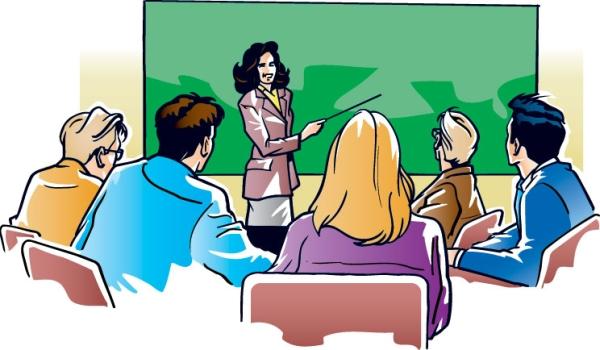 Решетняк Олена Олександрівна
кандидат філологічних наук
доцент кафедри української мови та літератури
http://www.slavdpu.dn.ua/images/stories/facultets/filfak/ukr/reshetnyak.jpg
http://www.slavdpu.dn.ua/index.php/kafedra-ukrainskoi-movy-ta-literatury/sklad-kafedri
reshetnyak.alena@ukr.net
http://ddpu.edu.ua:9090/moodle/course/view.php?id=1638
Консультації відбуватимуться 
 щовівторка щотижня з 12.30 до 14.30
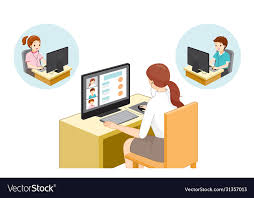 Навчальна дисципліна «Українське документознавство» є важливим компонентом у системі професійної підготовки майбутніх фахівців. У повсякденній діяльності будь-якої організації складаються документи, основне призначення яких – зафіксувати й передати інформацію, необхідну для здійснення управлінських функцій. Саме документи забезпечують їх реалізацію, у них визначаються плани діяльності установи, фіксуються облікові й звітні показники та інша інформація. Завдяки документам відбуваються процеси систематизації управлінської інформації та контролю за виконанням управлінських рішень, визначаються форми й терміни зберігання задокументованої інформації, що значно впливає на ефективність управління загалом. Саме на вивчення правил укладання документів розрахована ця вибіркова дисципліна.
Курс побудовано відповідно до сучасних концепцій викладання документознавства. У ньому розглянуто основні теоретичні питання документування, морфології та синтаксису, особливості укладання текстів документів, використання формул мовленнєвого етикету в писемному діловому спілкуванні.
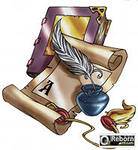 Метою курсу є ознайомити студентів з правилами українського документування, навчити укладати й редагувати тексти документів з урахуванням вимог ділової української мови, а також виробити в них навички лінгвістичного аналізу тексту документа.
Окреслена мета передбачає розв’язання таких завдань:  сформувати у студентів усвідомлення правил оформлення й укладання текстів документів згідно з вимогами ділової української мови, а також виробити практичні навички укладання та редагування текстів з дотриманням норм офіційно-ділового стилю. 
Опанувавши дисципліну, студент повинен буде вміти: правильно укладати документ, дотримуючись нормативних правил ділової української мови, функціонального стилю, а відтак відповідних лексичних засобів вираження думки, вимог до тексту конкретного документа, основних і додаткових елементів тексту, зв’язків між одиницями тексту; дотримуватися відповідних стандартів щодо документотворення; не припускатися помилок, укладаючи текст управлінського документа, а також знаходити й виправляти мовні огріхи; користуватися під час опанування дисципліною відповідними словниками й довідковою літературою.
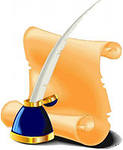 Тема 1. Завдання українського документознавства. Головні напрями наукових досліджень.
Тема 2. Класифікація документів.
Тема 3. Правила укладання документів різного типу.
Тема 4. Уніфікація та стандартизація управлінської документації.
Тема 5. Управління документацією за кордоном.
Тема 6. Порівняльна характеристика правил укладання управлінської документації різних країн.
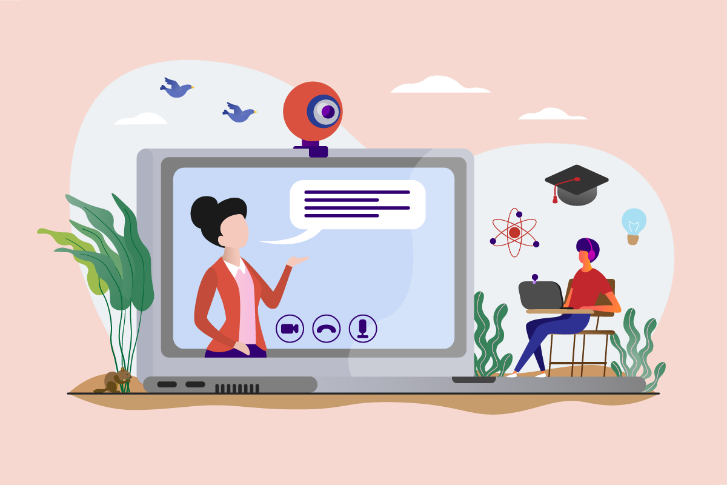